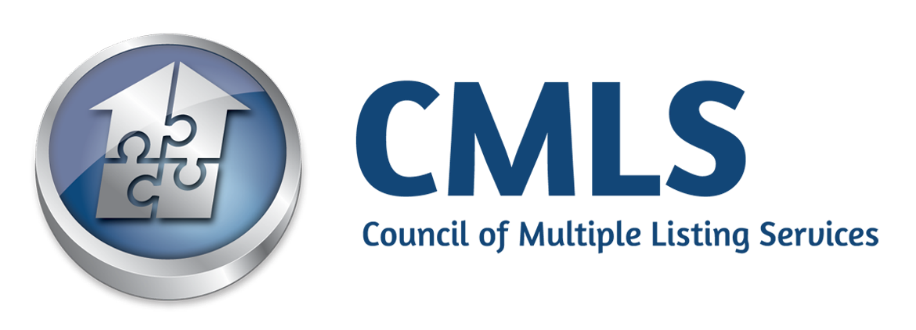 MLS Best Practice – Data Management

Denee Evans, CEO			CMLS
Ethan Bailey, Senior Director	CoreLogic
                      of Software Engineering & Technology
Tim Dain, MLS Director		Austin BOR
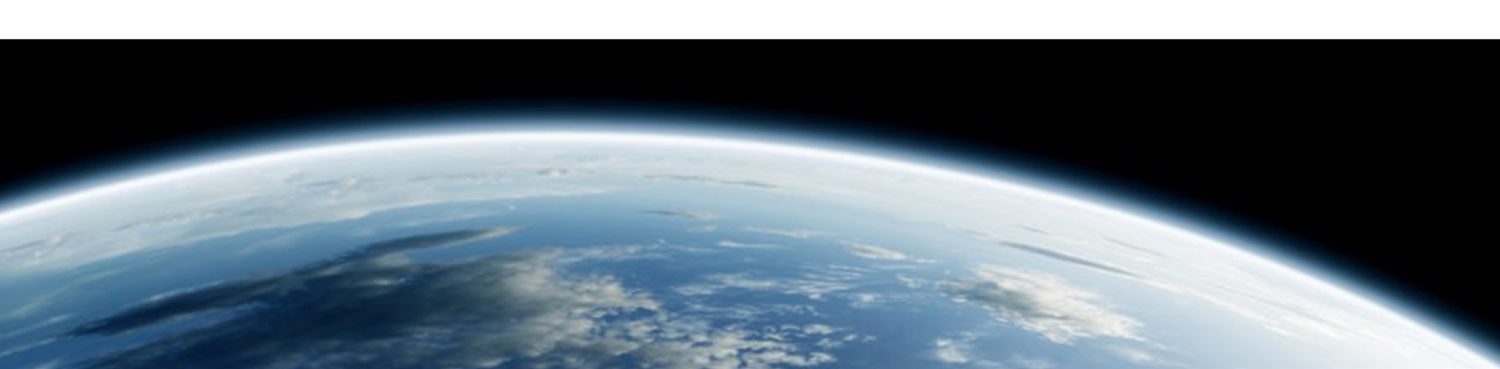 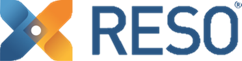 #RESO16
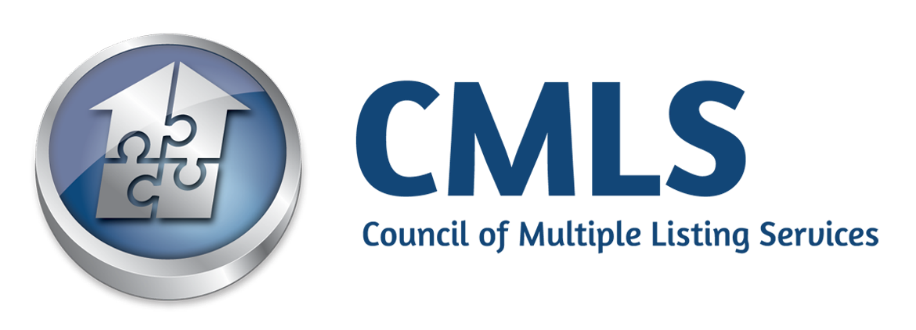 MISSION
To bring the real estate industry together and explore issues, provide solutions, advance multiple listing services, and build a better marketplace.

VISION
To be the global leader in aligning the real estate industry toward a better, more efficient marketplace.

CORE VALUES
Leadership. Vision. Collaborative. Strategic. Integrity.
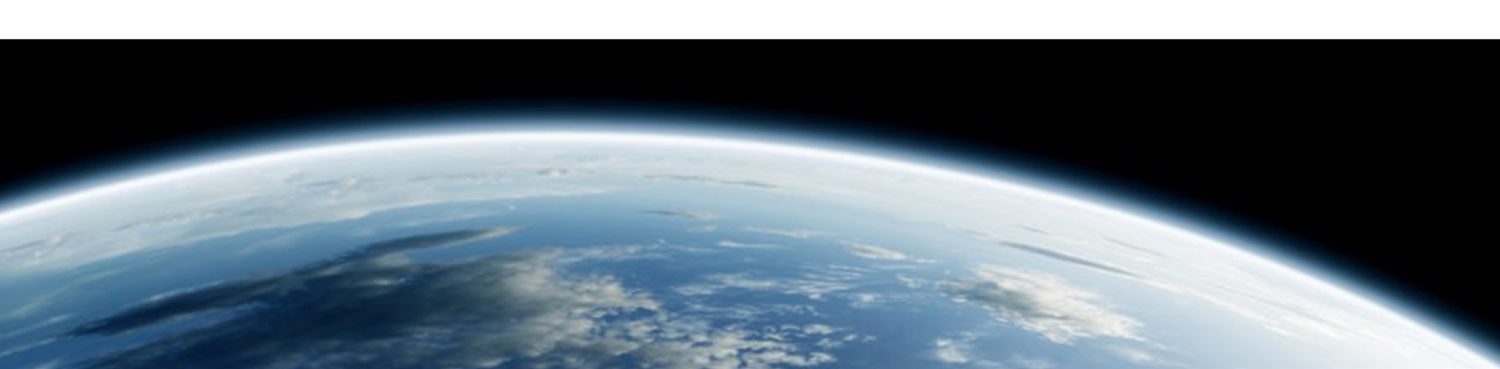 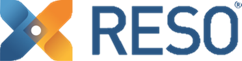 #RESO16
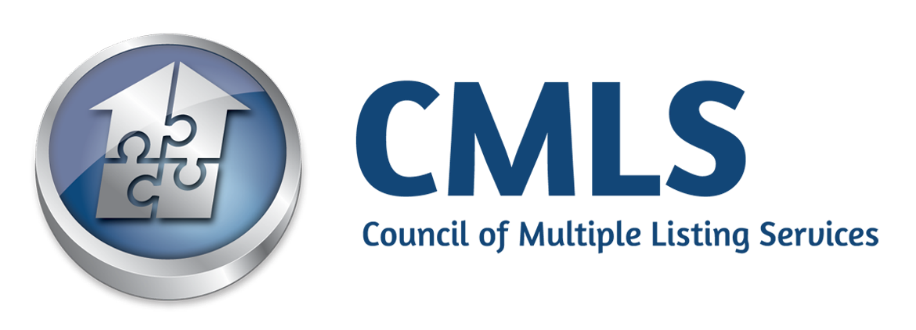 MLS Best Practices

Published in 2015
Ann Bailey, Pranix
Strategic Initiative of CMLS
Created by the industry
Living document that will continue to be update
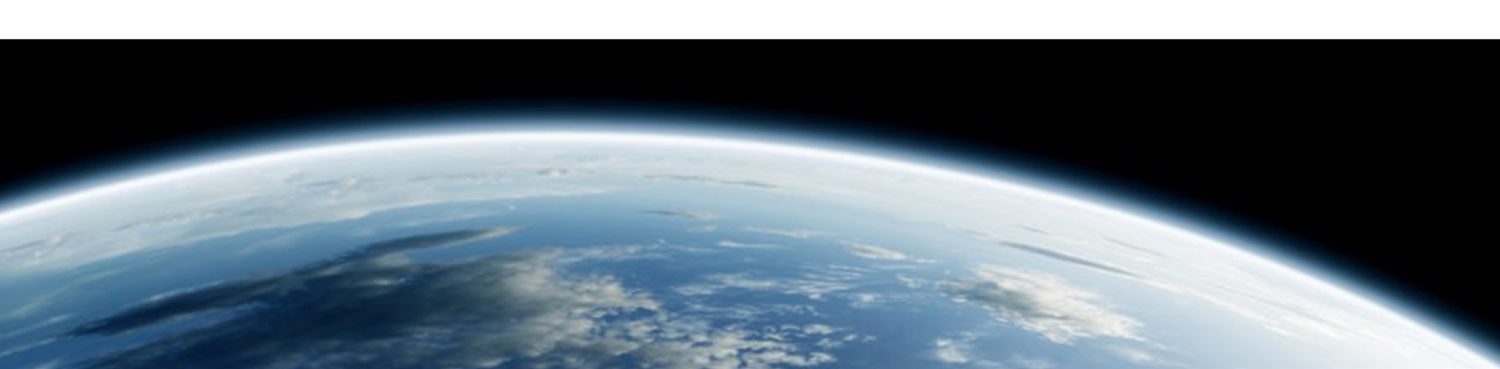 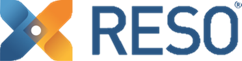 #RESO16
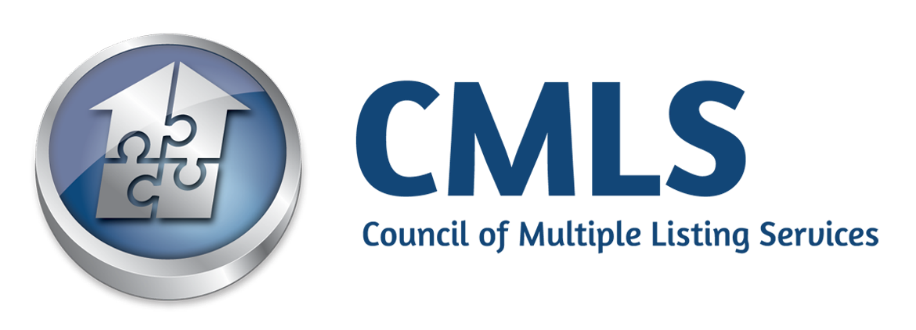 CMLS Section Councils

Best Practices Focused
Re-Launched in 2016
Strategic Initiative of CMLS
Great way to get involved
Responsible for updating the MLS Best Practices
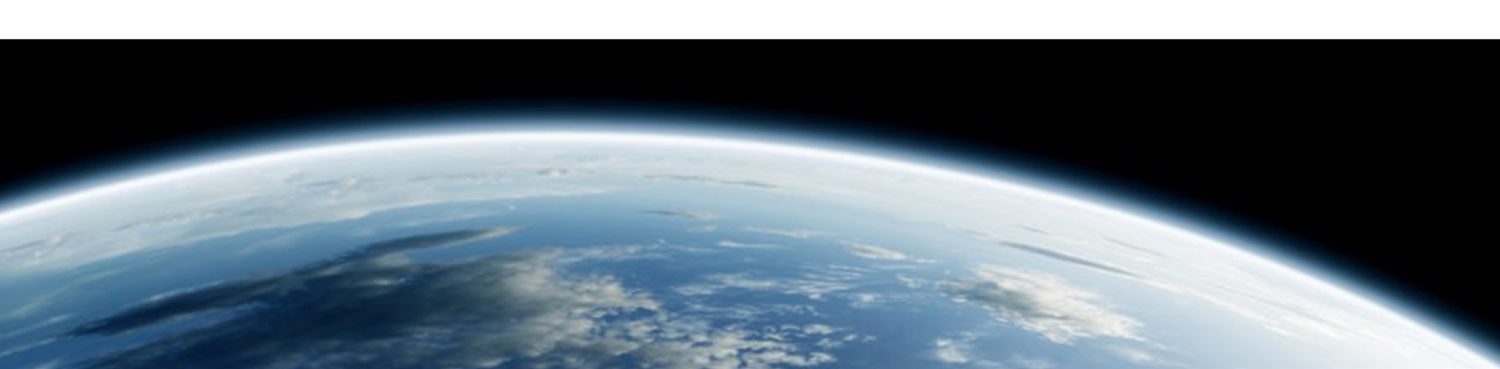 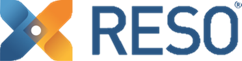 #RESO16
Business Case 1: One RETS Feed, Multiple Uses: RETS Credential Reuse
Problem: 
Vendor representing multiple brokers/agents must log in 1x for each to retrieve the same data set.  
Inefficient; results in multiple server requests and duplicative data transfer.
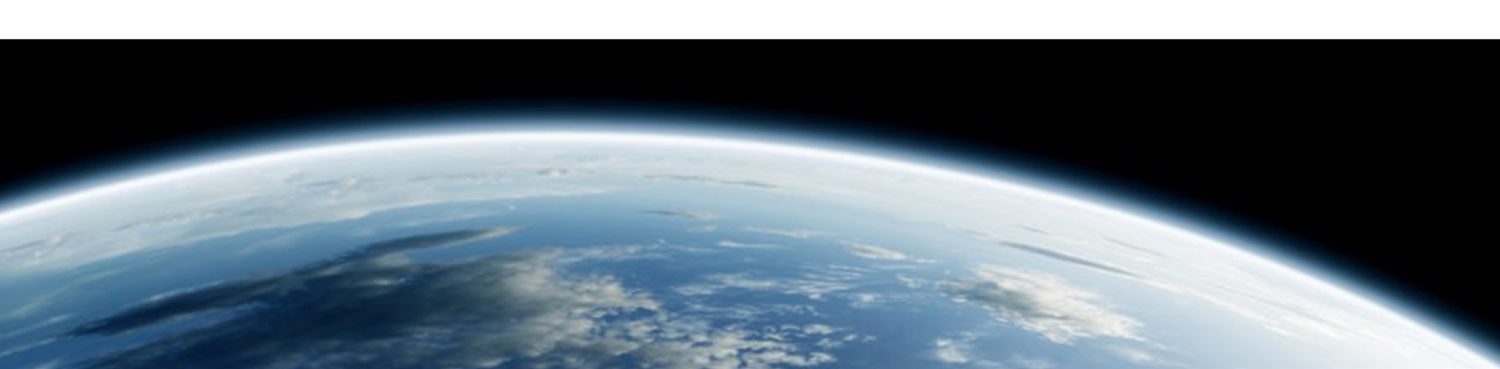 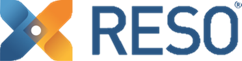 #RESO16
Business Case 1: One RETS Feed, Multiple Uses: RETS Credential Reuse
Solution: 
Single credential for each vendor with the same use case (e.g. IDX, VOW, etc.) coupled with daily verification of the active status of each member the vendor represents.
Roster access is required.
Benefits: 
Efficiency of operation (time/processing/bandwidth savings), simplicity, and enhanced security (reduces active credentials that could be exploited).
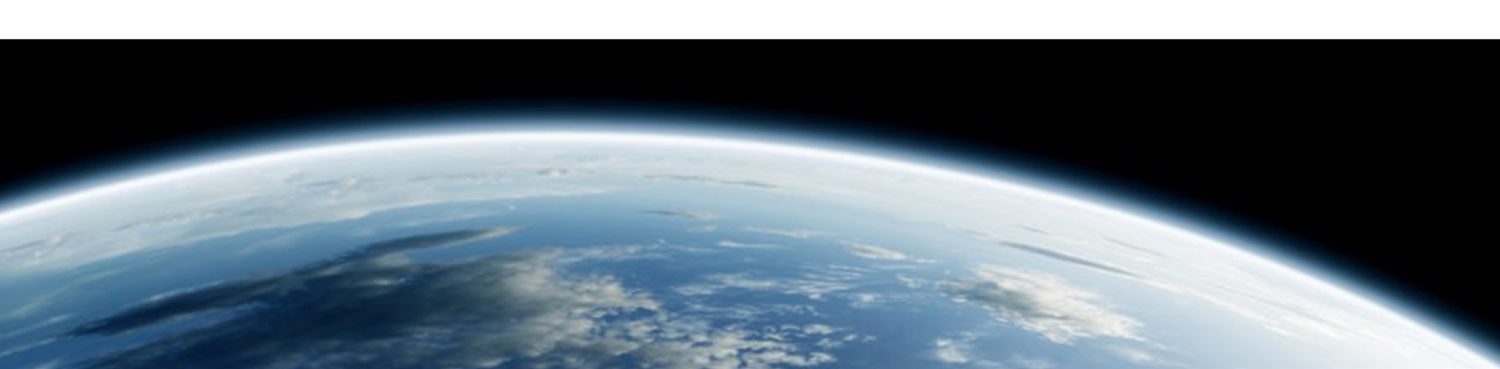 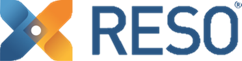 #RESO16
RESOStandardsCMLSBest Practice
?
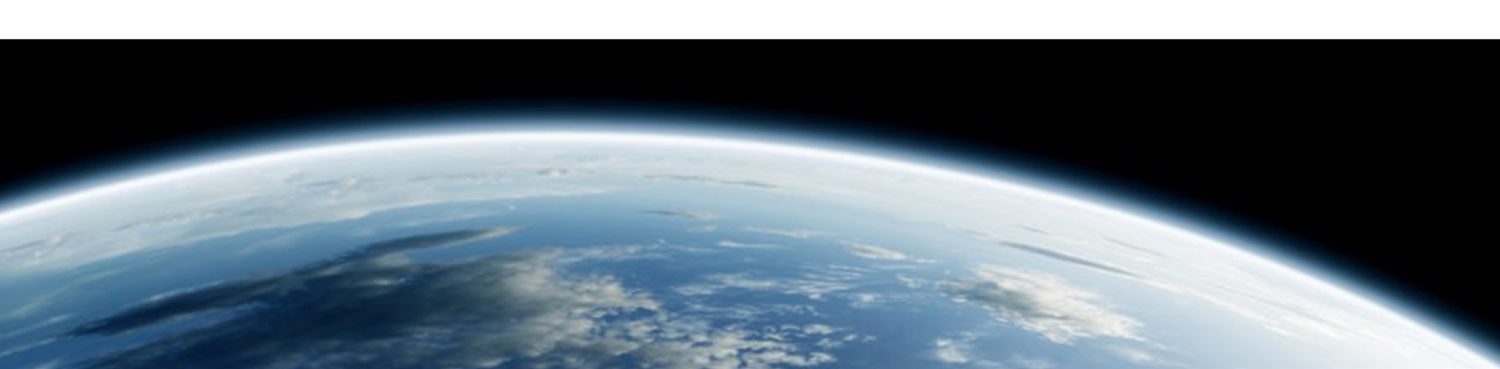 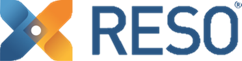 #RESO16
Questions…….
